2022 International Bionic Innovation Competition
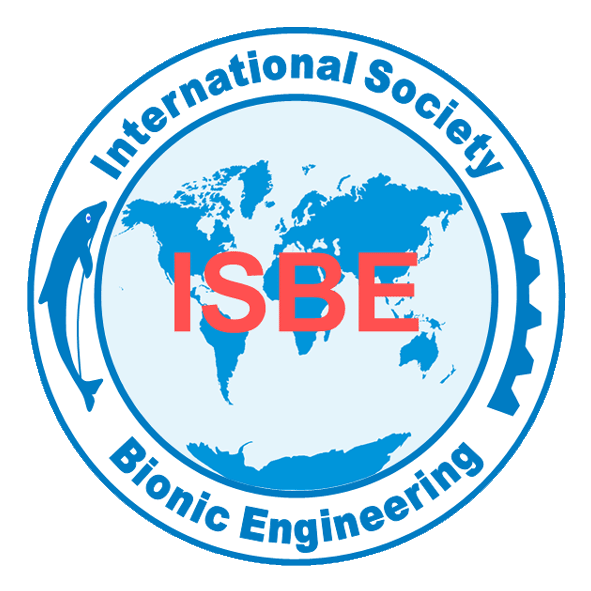